Прямая пропорциональность
Домашнее задание
№ 288
      Принадлежат ли графику функции, заданной формулой у = х + 1,  точки А(- 5; - 4); В (- 0.3; 0.7); С(- 1,2; 0.2)?
№ 290
      На рисунке 18 изображён график зависимости массы бидона с жидкостью от объёма жидкости. Найдите по графику:
а) массу пустого бидона;
б) массу бидона с одним литром жидкости;
в) массу одного литра жидкости;
г) объём жидкости в бидоне, если общая масса бидона с жидкостью равна 3 кг.
№ 293(б)
Решите уравнение 4,2 х   + 8 = 8 – 7х.
Функция - это
все значения независимой переменной;
2) зависимость, при которой каждому значению независимой переменной соответствует единственное значение зависимой переменной;
3) зависимость, при которой каждому значению аргумента соответствует единственное значение независимой переменной.
Дайте определение
Независимая переменная
Зависимая переменная
График функции
На рисунке показано, как изменялась температура на протяжении одних суток. По горизонтали указано время суток, по вертикали – значение температуры в градусах Цельсия. Определите: а) максимальную температуру; б) время, когда температура была равна 14 градусов.
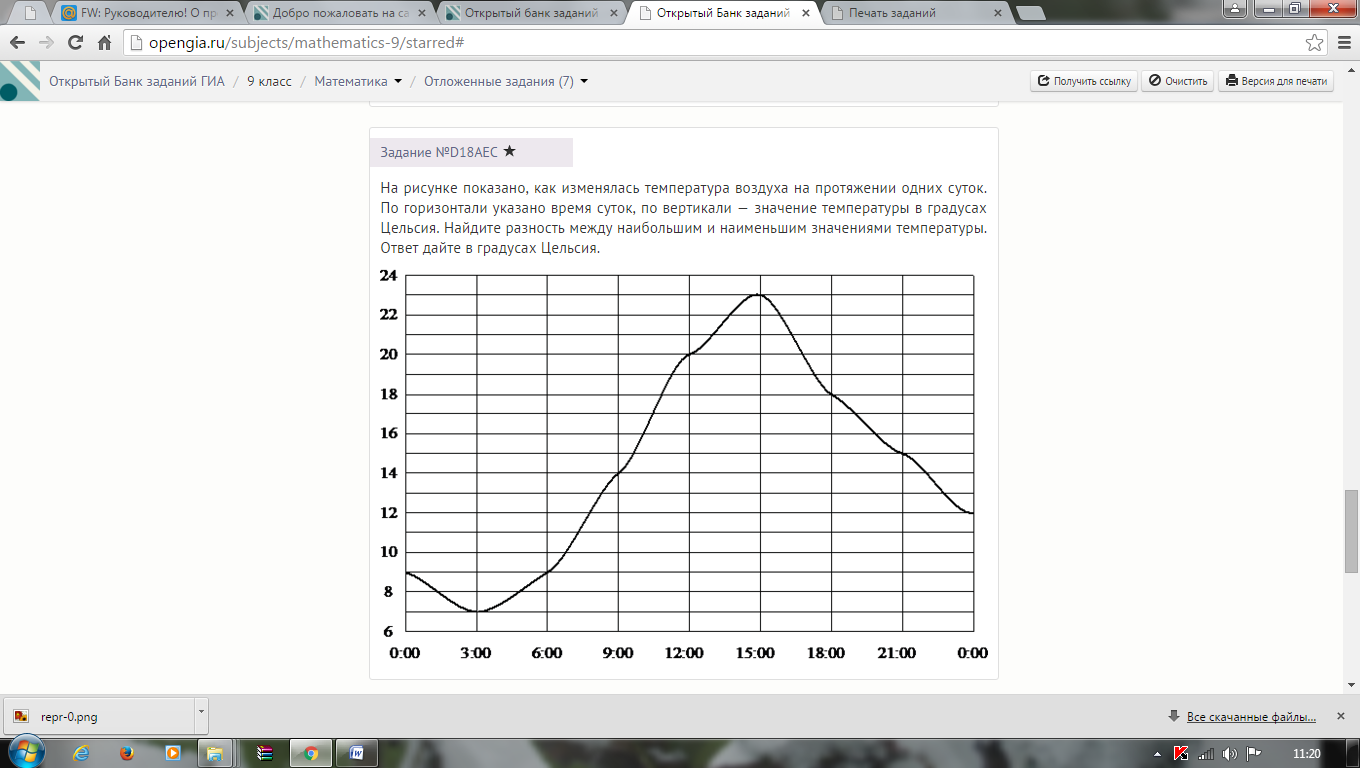 Вариант 1
Турист двигается со скоростью 5 км/ч и проходит за t часов расстояние S км. Задайте формулой зависимость S от t.

Вариант 2
Вытачивая по n  деталей за 1 час, токарь за 8 часов изготовил Т деталей. Задайте формулой зависимость Т от n .
у = к х
Вариант 1
S = 5 t
Вариант 2
T = 8 n
Определение
Прямой пропорциональностью называется функция, которую можно задать формулой у = кх, где х – независимая переменная, к – не равное нулю число (к – коэффициент пропорциональности). 
Примеры:
y=2x 
y=-2x
y=-0,5x
y=х/3
С. 58, № 319
График функции
В прямоугольной системе координат выполните построение графиков функций:
у = 3х

у = - 2х
Угловой коэффициент:
1) при положительных значениях к (к>0)
 график располагается в 1 и 3 координатных углах;
угол  наклона графика к оси абсцисс - острый
2) при отрицательных значениях к (к<0)
 график располагается во 2 и 4координатных углах;
угол  наклона графика к оси абсцисс - тупой
Угловой коэффициент:
1) при положительных значениях к (к>0)
 график располагается в 1 и 3 координатных углах;
угол  наклона графика к оси абсцисс - острый
2) при отрицательных значениях к (к<0)
 график располагается во 2 и 4координатных углах;
угол  наклона графика к оси абсцисс - тупой
y
y=kx, k>0
y
y=kx, k<0
O
x
O
x
Итак, схематически можно изобразить график прямой пропорциональности в зависимости от знака коэффициента к
I
II
III
IV
Функция «Прямая пропорциональность» в заданиях ОГЭ
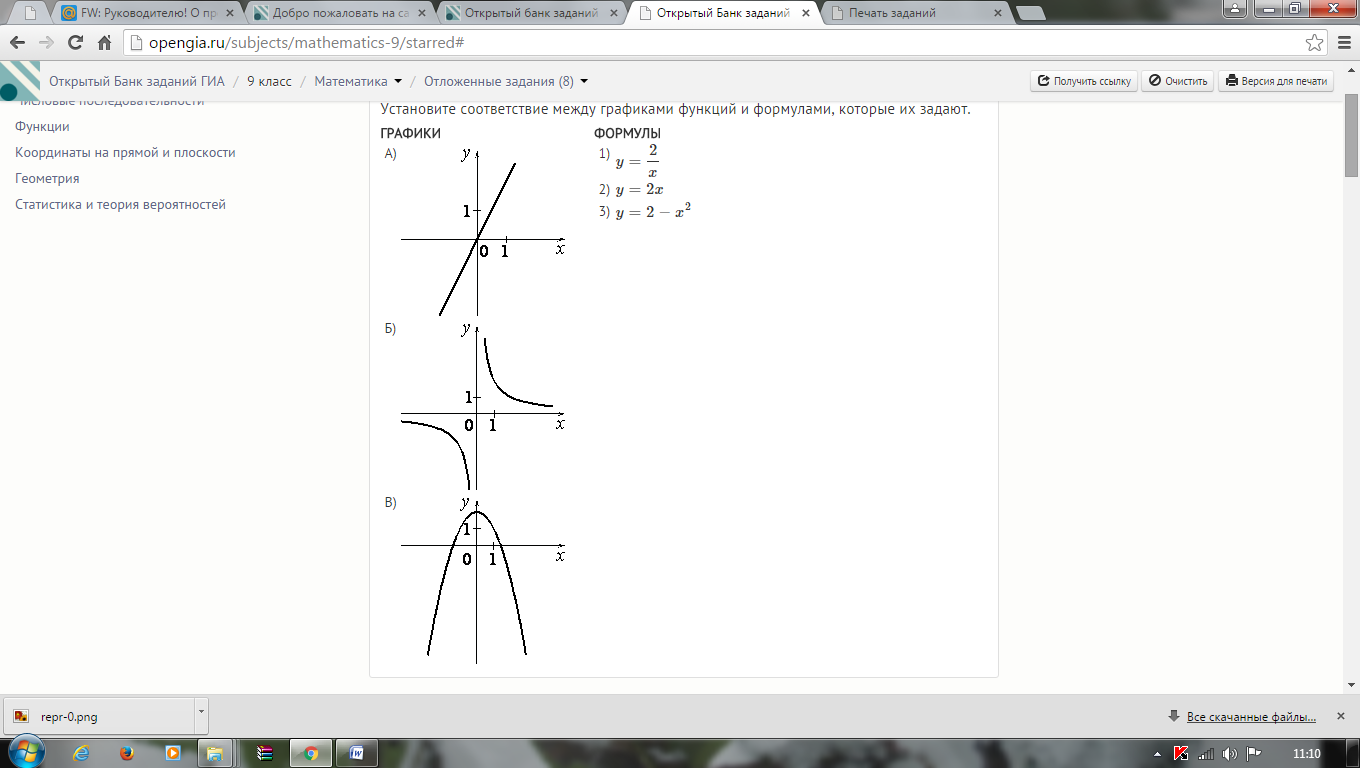 Функция прямая пропорциональность в заданиях ОГЭ
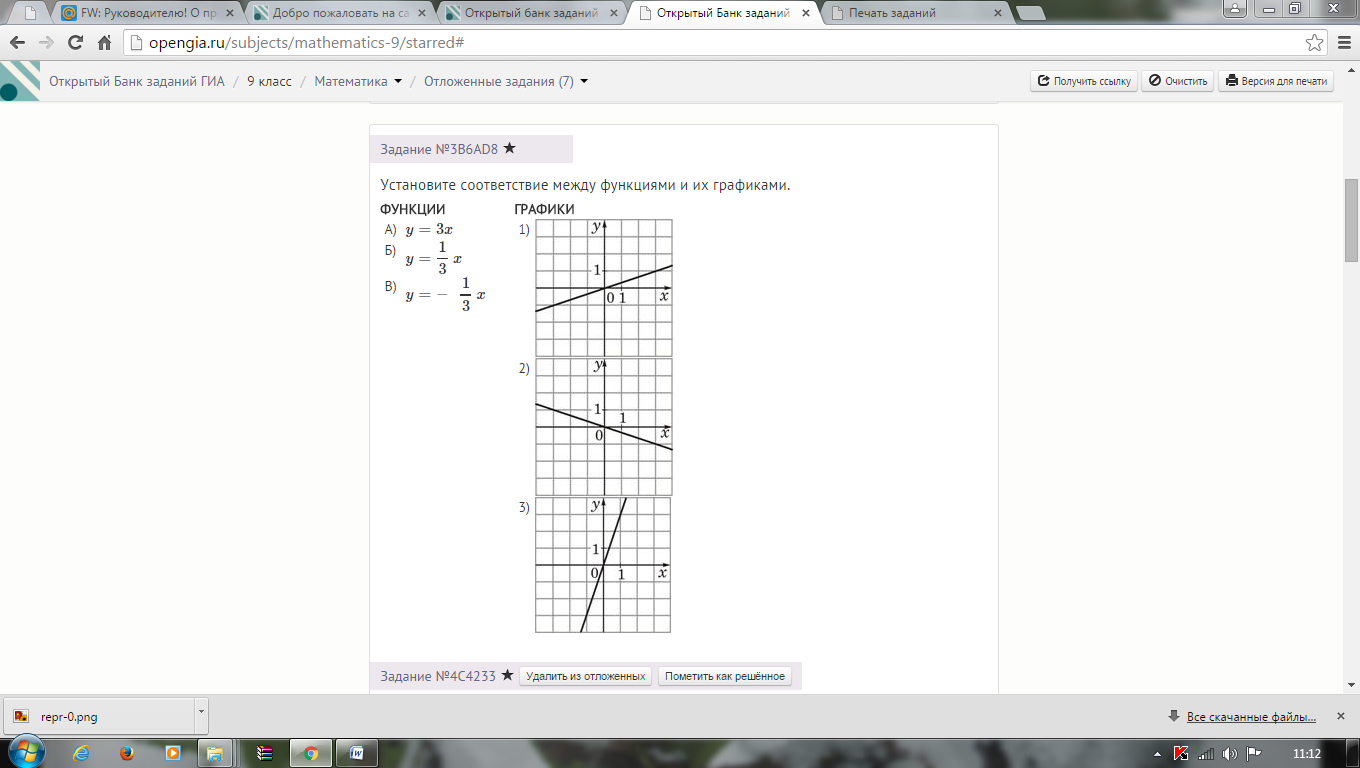 Дайте характеристику функции, заданной формулой:
у = 7,5 х
    у =  - 1,2 х
1) название функции;
2) вид графика;
3) Характеристика графика:
особые точки,
расположение графика,
Угол наклона графика к оси абсцисс.
Спасибо за урок!